Правительство Белгородской области
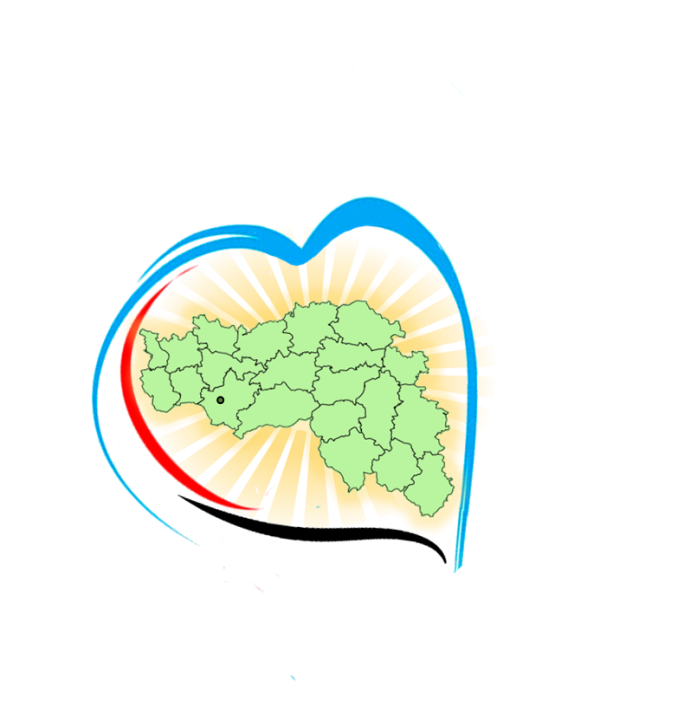 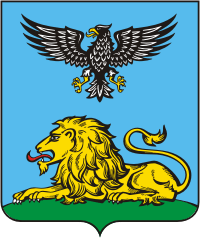 Опыт работы Белгородской области по постинтернатному сопровождению
Савина Елена Николаевна, заместитель начальника управления социальной защиты населения Белгородской области - начальник юридического отдела
Белгород, 2020 год
Отдельные демографические показатели Белгородской области
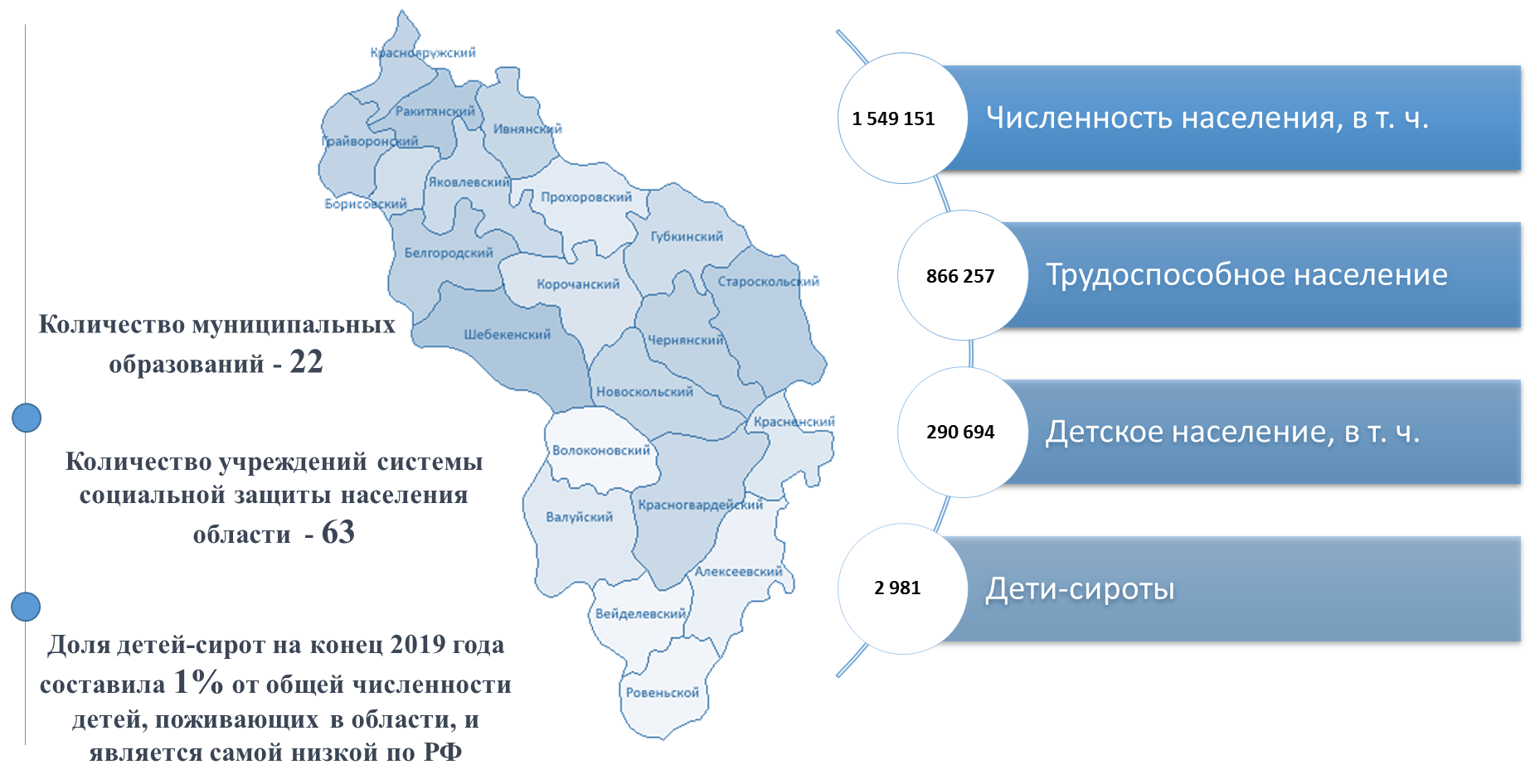 Человек
Доля детей-сирот на конец 2019 года составила 1 % от общей численности детей, проживающих в области и является самой низкой по РФ
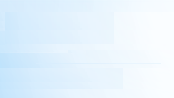 2
Многоступенчатая модель постинтернатного сопровождения
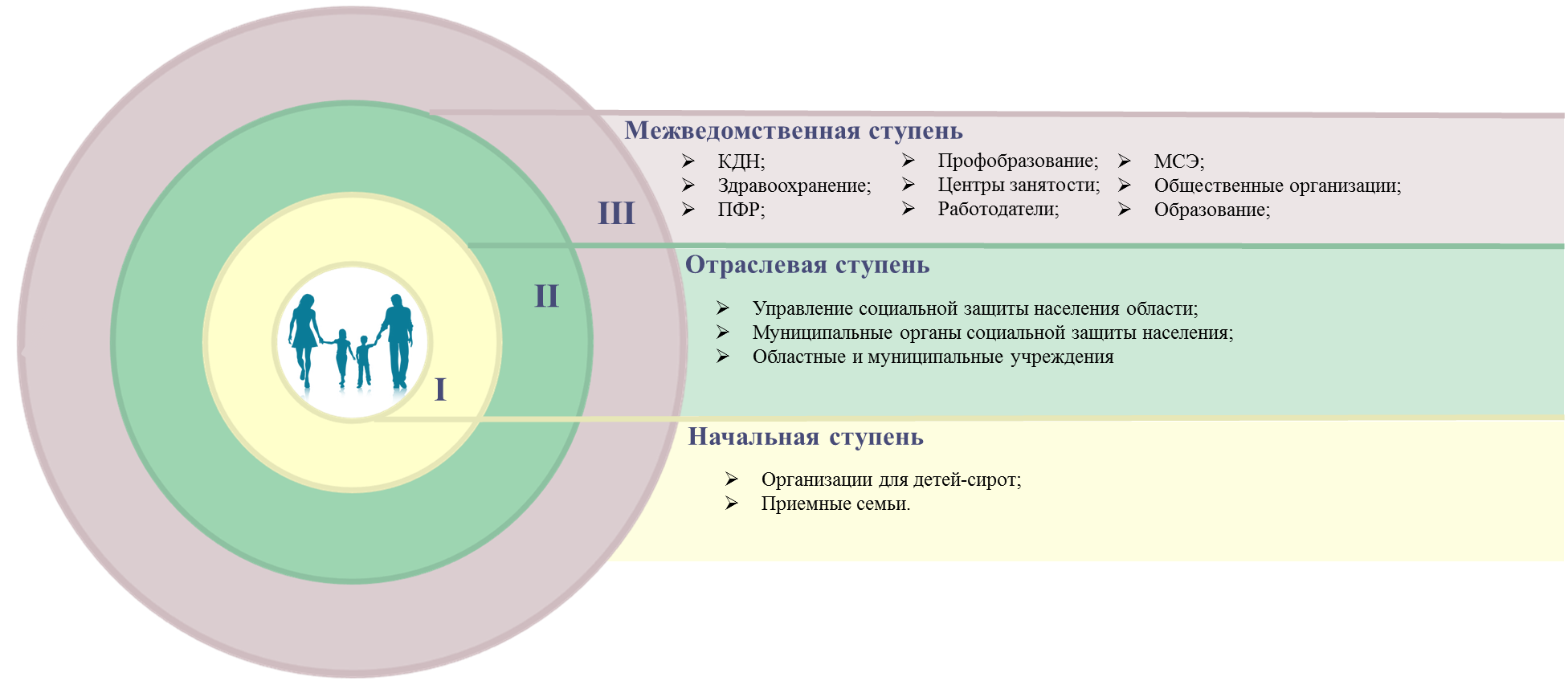 3
Постинтернатное сопровождение
Изменение общественного и экономического формата в отношении выпускников
Утрата опекунских функций учреждениями профессионального образования (изменения в федеральном законодательстве)
Как было
Отсутствие единого подхода к организации постинтернатного сопровождения в регионе
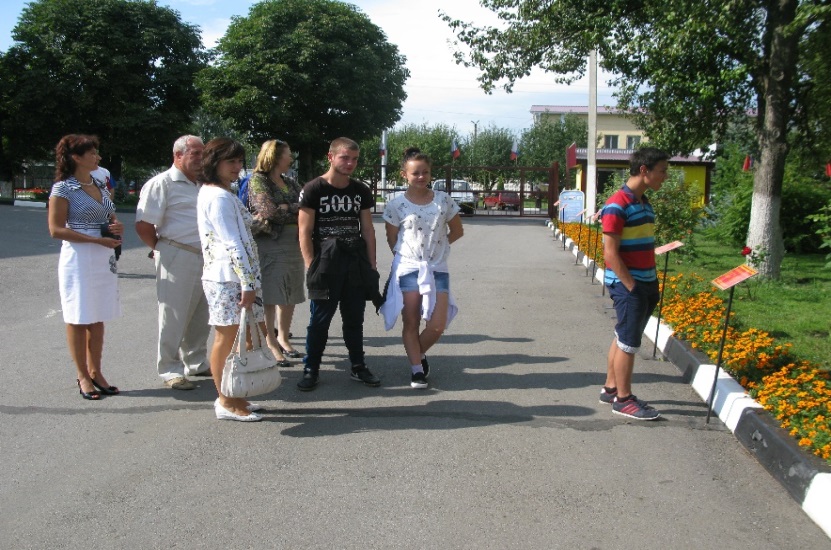 Отсутствие нормативной и методической базы
Низкий уровень социальной адаптации и социализации выпускников
4
Учебная социальная квартира «Дом молодежи» – практическая подготовка к самостоятельному проживанию
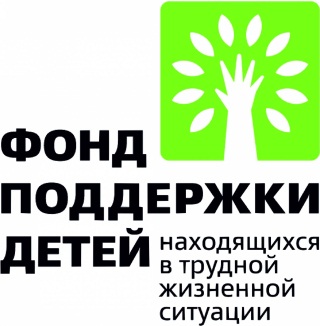 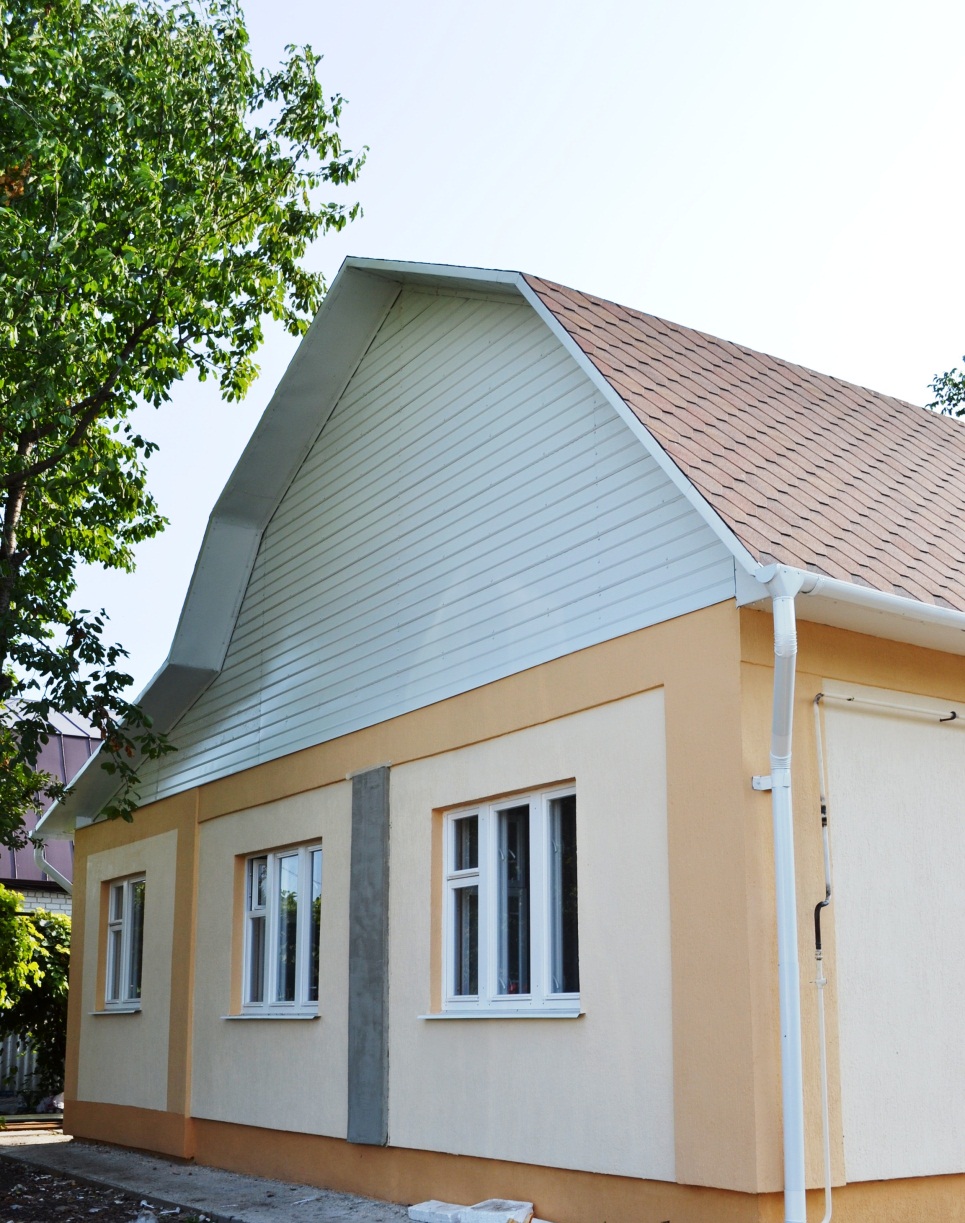 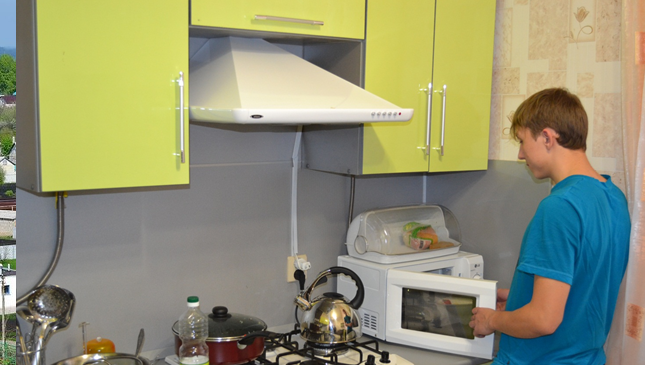 «Дом молодежи» создан в 2009 году для обучения воспитанников учреждения бытовым навыкам. 
В нем максимально смоделирована среда будущего жилья выпускников интернатных учреждений Белгородской области
5
Корпорация ЖБК-1 – социальный партнер учреждения.Сотрудничество в подготовке и сопровождении выпускников
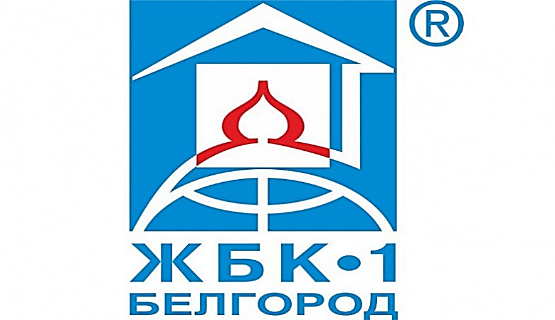 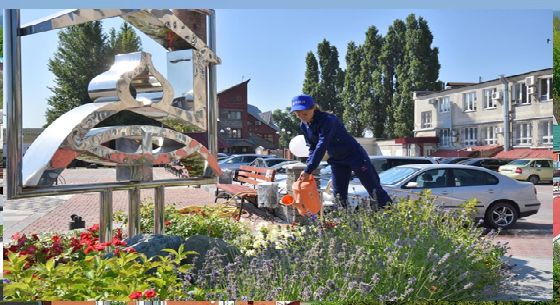 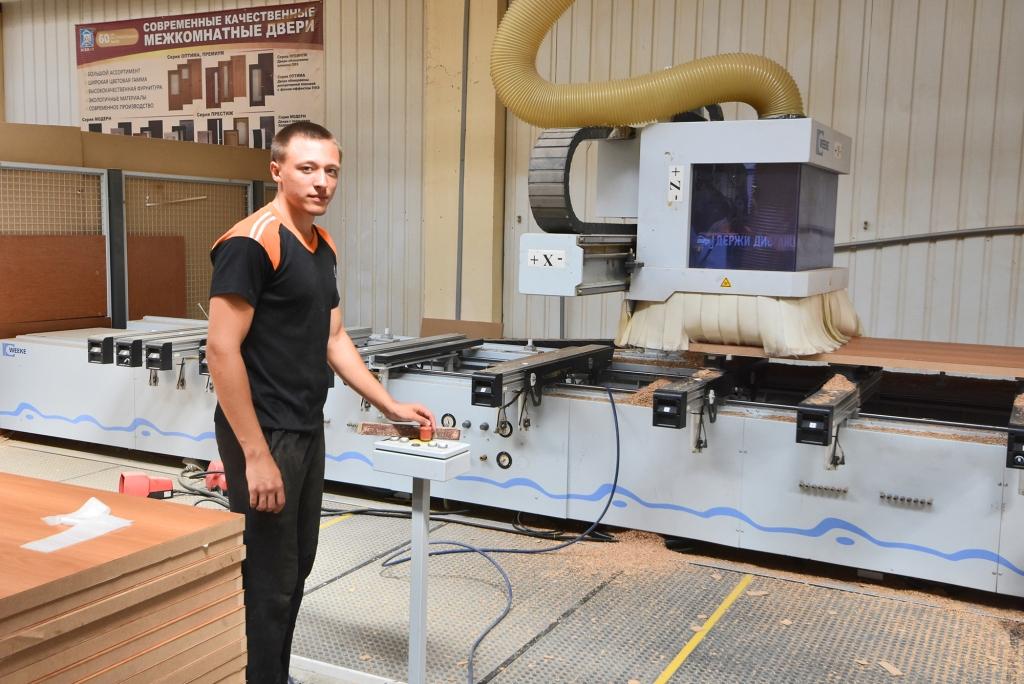 Воспитанники Разуменского дома детства получают допрофессиональную подготовку в учебно-курсовом комбинате предприятия по профессиям:
штукатур-маляр;
плотник;
столяр;
швея.
6
«Создание региональной системы постинтернатного сопровождения выпускников «Вместе к успеху»
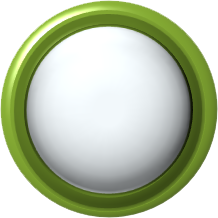 Создание областного ресурсного центра
Создание нормативной базы
Задачи ПРОЕКТА
Создание системы сопровождения
Разработка и внедрение стандартов и технологий
Подготовка специалистов сопровождения
7
Модель региональной системы сопровождения 
выпускников Белгородской области
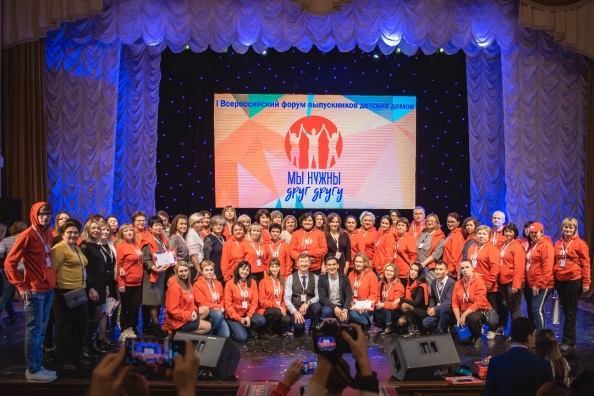 I уровень
Управление социальной защиты населения Белгородской области
II уровень
ГБУ «Центр подготовки и постинтернатного сопровождения выпускников «Расправь крылья»
III уровень
Муниципальные службы сопровождения выпускников в муниципальных образованиях области (21 служба)
III уровень
Организации для детей-сирот и детей, оставшихся без попечения родителей, замещающие семьи
8
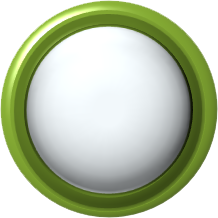 Учет ситуации (поддерживать надо того кто может упасть и нуждается в этом в данный момент)
МуСС - служба, созданная на территории муниципального образования
34 
специалиста
21 учреждение
Цель МуСС:
организация сопровождения выпускников, фактически проживающих на территории муниципального образования на основании постоянной (временной) регистрации, а также выбравших данную территорию местом своего пребывания на срок не менее 90 суток
9
Специалисты МуСС
КООРДИНАТОР
осуществляет руководство МуСС, взаимодействует с региональным центром;
осуществляет аналитическую деятельность;
корректирует и синхронизирует работу специалистов служб сопровождения
СПЕЦИАЛИСТЫ 
СОПРОВОЖДЕНИЯ
обеспечивают планомерность и непрерывность деятельности;
осуществляют совместную с выпускником деятельность, направленную на разрешение его жизненной ситуации
10
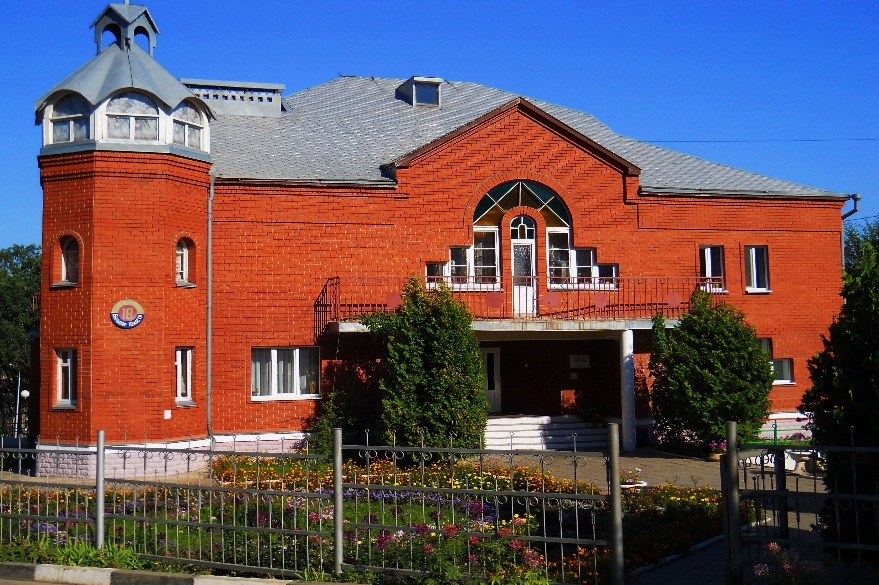 Организации для детей-сирот – важнейшее звено системы постинтернатного сопровождения выпускников Белгородской области
обучение навыкам самообслуживания и подготовка к самостоятельной жизни по принципам семейного воспитания;

открытая социальная среда (обучение в дошкольных образовательных учреждениях, образовательных  учреждениях, учреждениях дополнительного образования и т.д.);

гостевой режим, наставничество, крестные родители – изучение ребенком реальной модели семьи, получение реального опыта общения в семье;

трудоустройство воспитанников старше 14 лет в каникулярный период
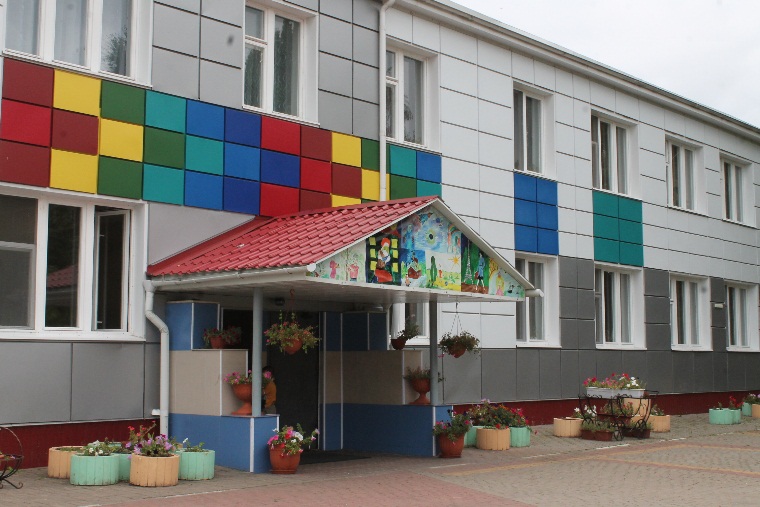 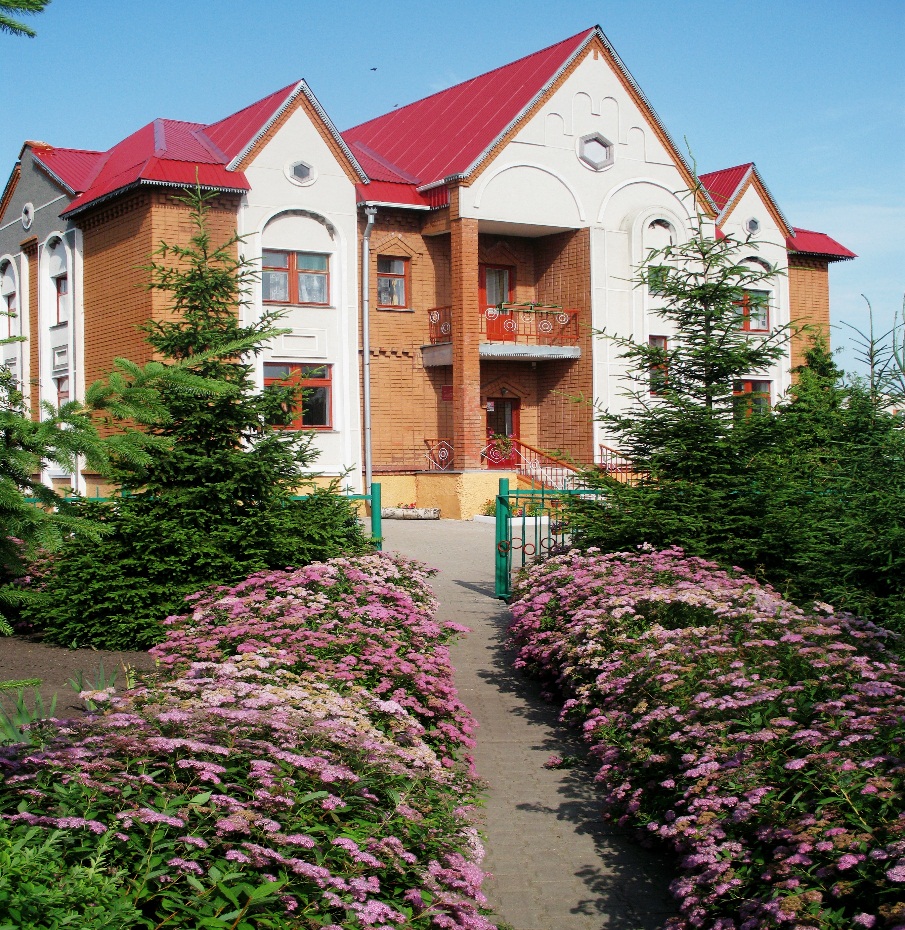 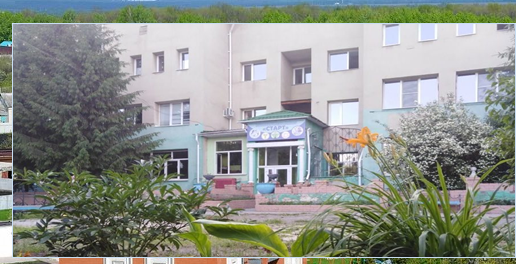 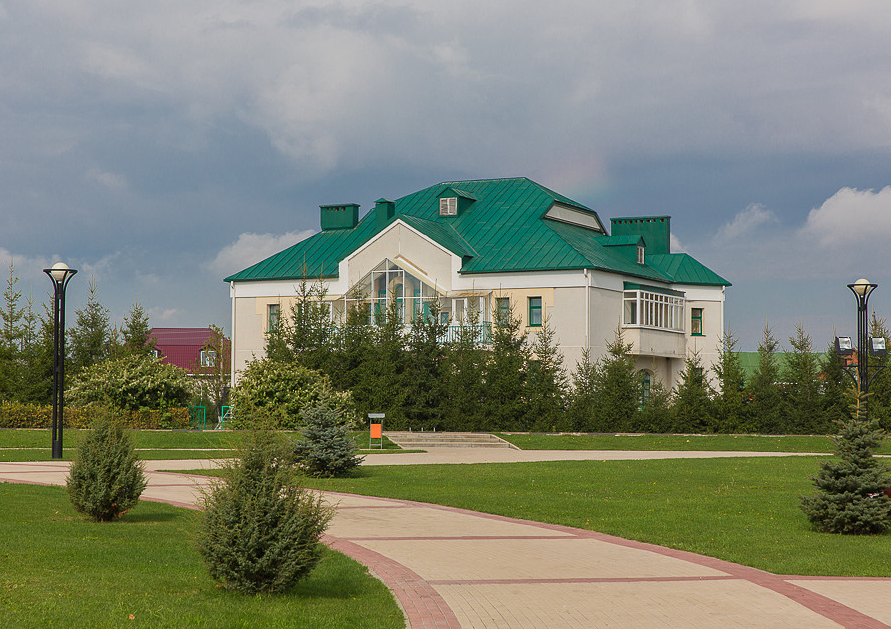 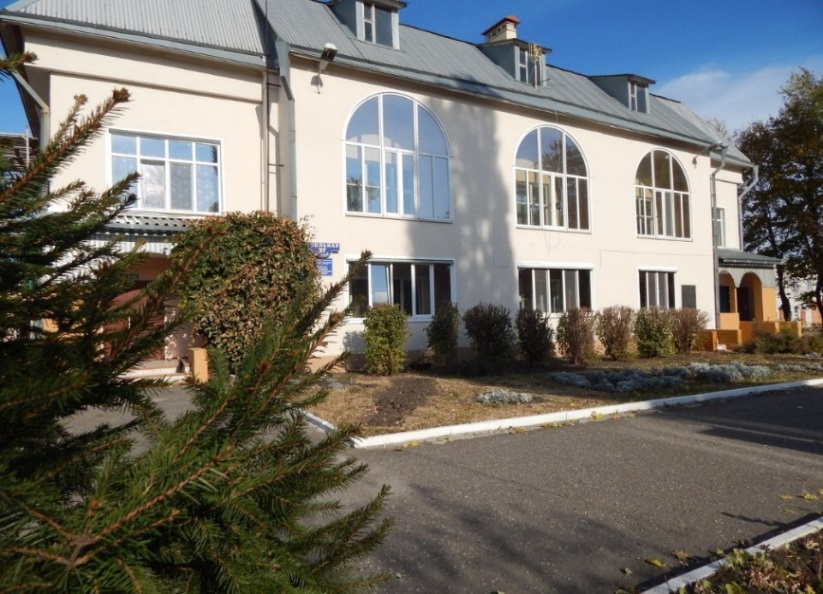 11
ГБУ «Центр подготовки и постинтернатного сопровождения выпускников «Расправь крылья»
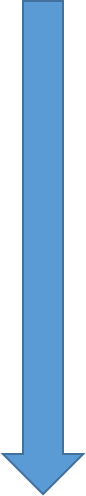 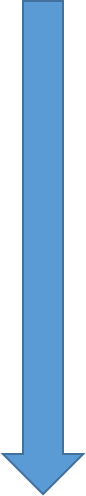 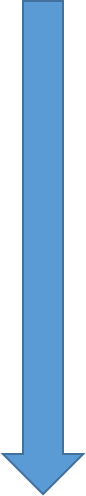 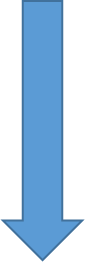 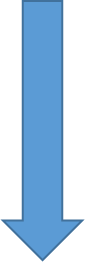 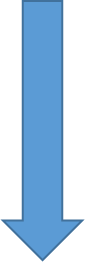 Обеспечивает подготовку 
и поддержку специалистов
Создает условия для обмена информацией, тиражирует успешный опыт
Обеспечивает межведомственное взаимодействие
Оказывает методическую и информационную поддержку специалистов сопровождения
Разрабатывает 
и проводит областные мероприятия 
для выпускников
Аккумулирует информацию сопровождения в муниципальных службах
12
Отделение 
комплексной 
помощи
Отделение по организации и
 ресурсно-методическому 
обеспечению сопровождения 
выпускников в 
муниципальных районах и
 городских округах
ГБУ «Центр подготовки и 
постинтернатного сопровождения 
выпускников «Расправь крылья»
Стационарное отделение 
«Социальная гостиница 
для проживания 
Выпускников»
Информационно-
аналитический отдел
13
Единая документация
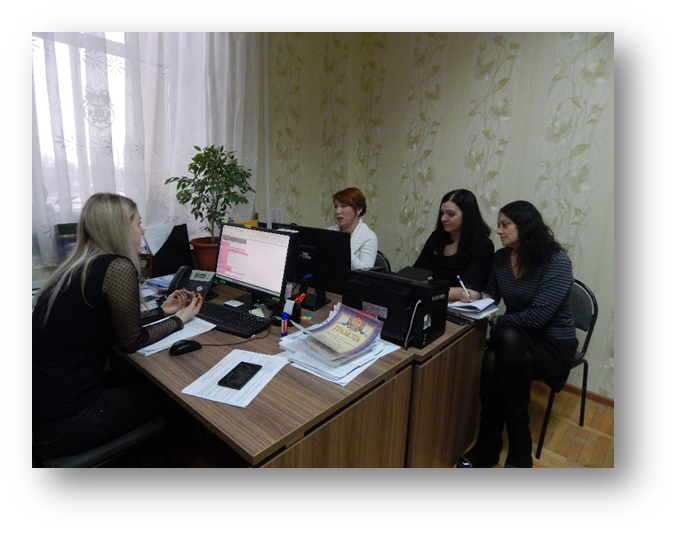 14
Подготовка кадров системы сопровождения
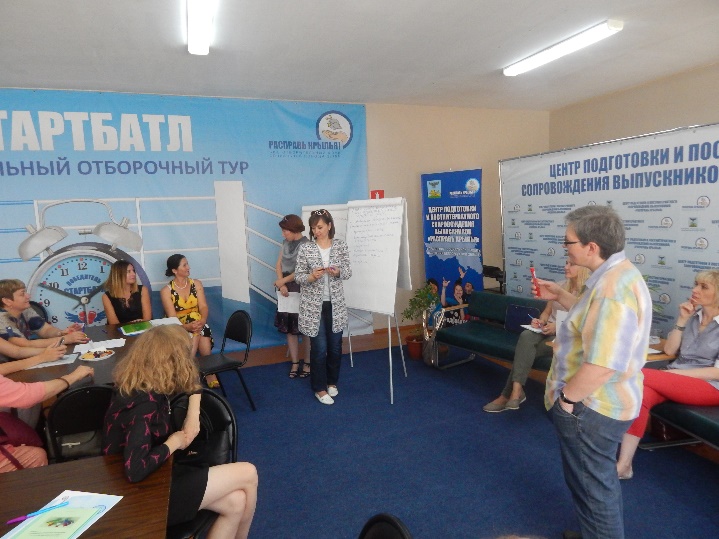 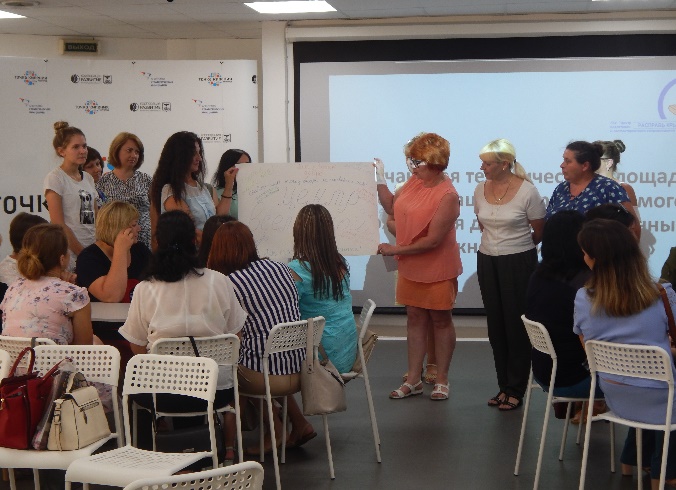 15
Межрегиональный семинар-практикум «Летняя профессиональная школа» совместно с БФ социальной помощи детям «Расправь крылья»
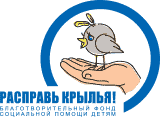 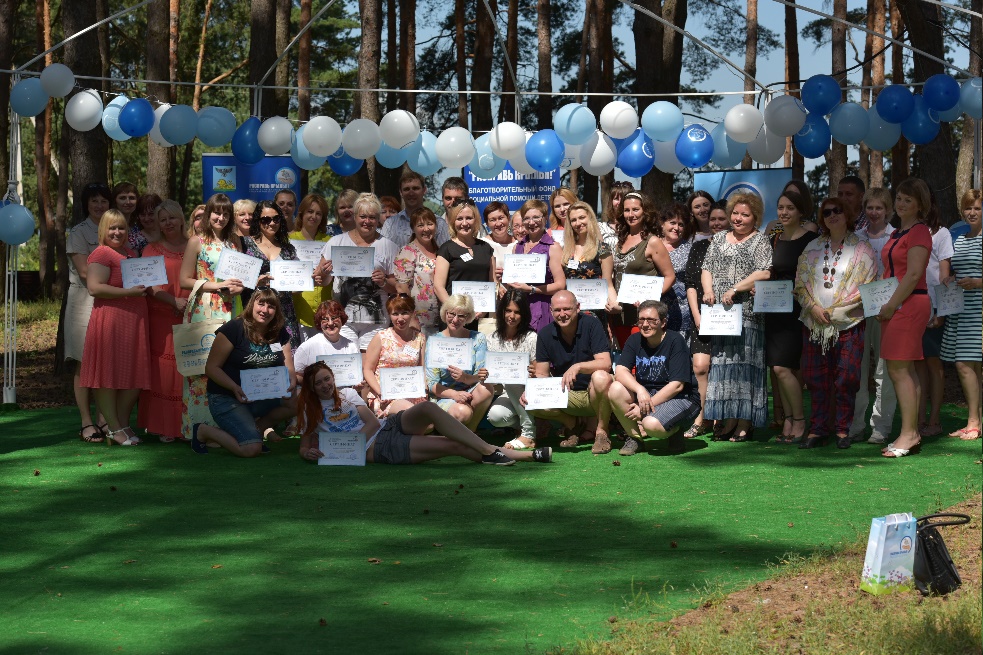 разработка  взаимодействия элементов системы сопровождения;
 выявление проблем системы  сопровождения и поиск их решения;
- разработка тематических  игр для выпускников;
- разработка  мероприятий по повышению финансовой грамотности выпускников;
- обмен опытом
16
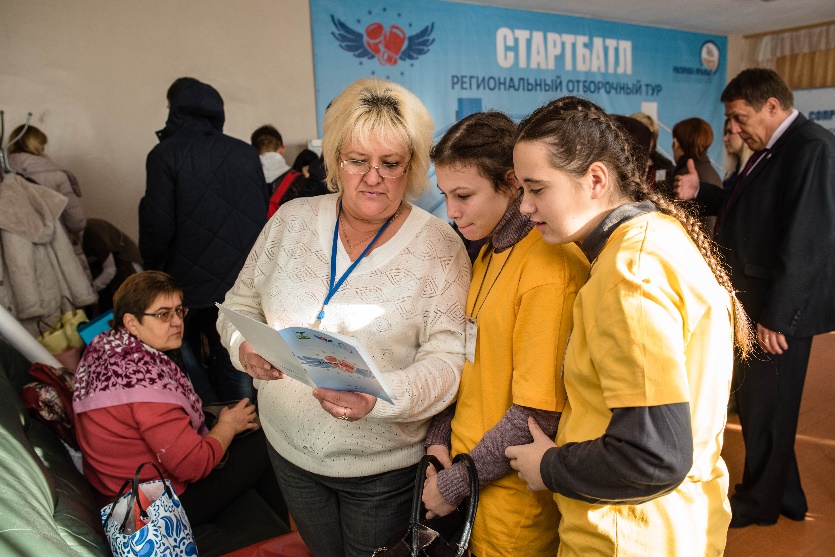 «СтартБатл»
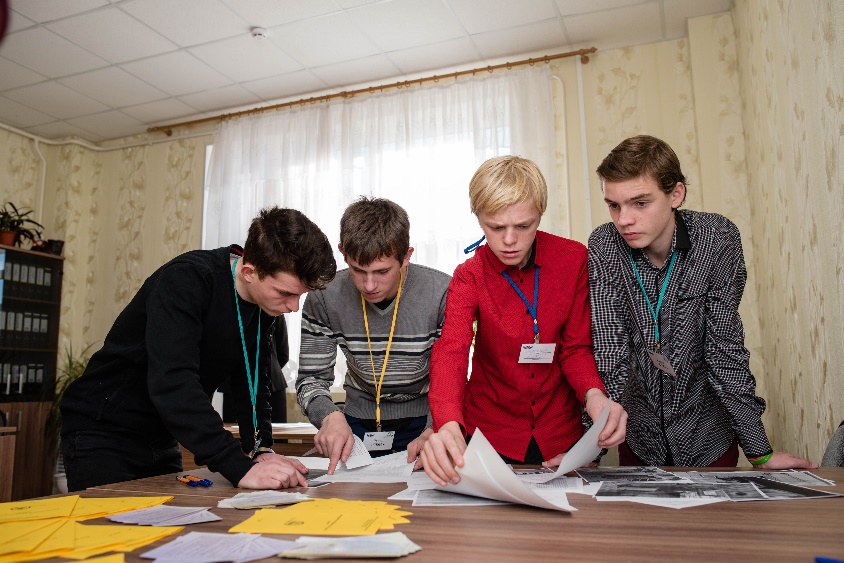 Цель 
 повышение уровня готовности воспитанников к самостоятельной жизни после выпуска и содействия адаптации их в обществе с использованием практико-ориентированного подхода
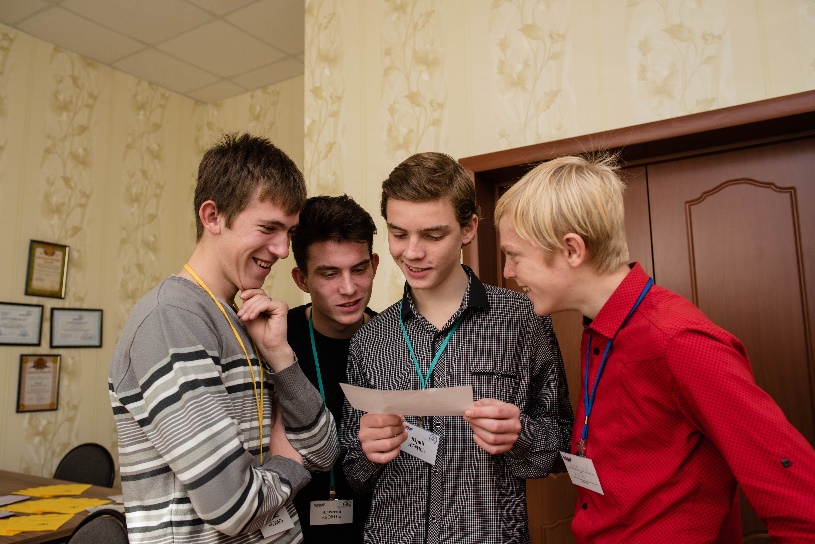 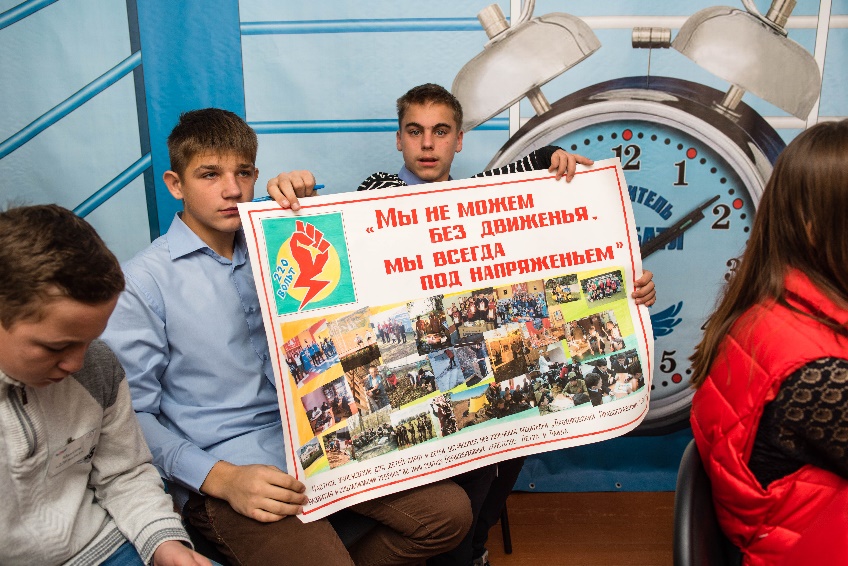 проводится с 2014 года ежегодно совместно с              БФ социальной помощи детям «Расправь крылья»
17
Региональное отделение Всероссийской общественной организации «Содружество выпускников детских домов «Дети всей страны»
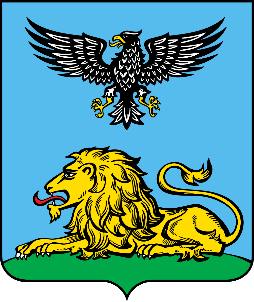 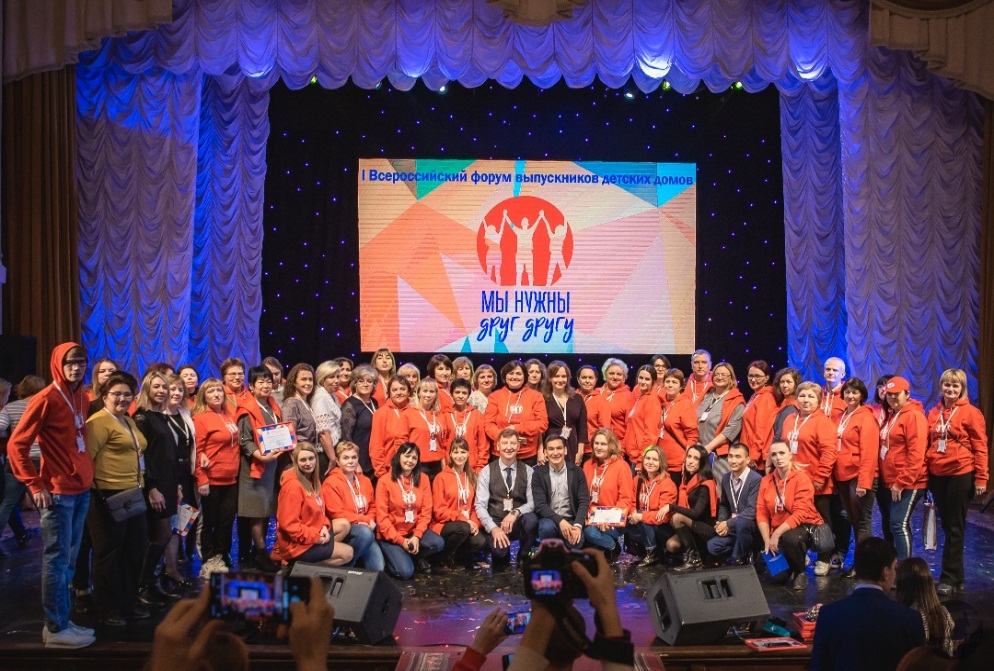 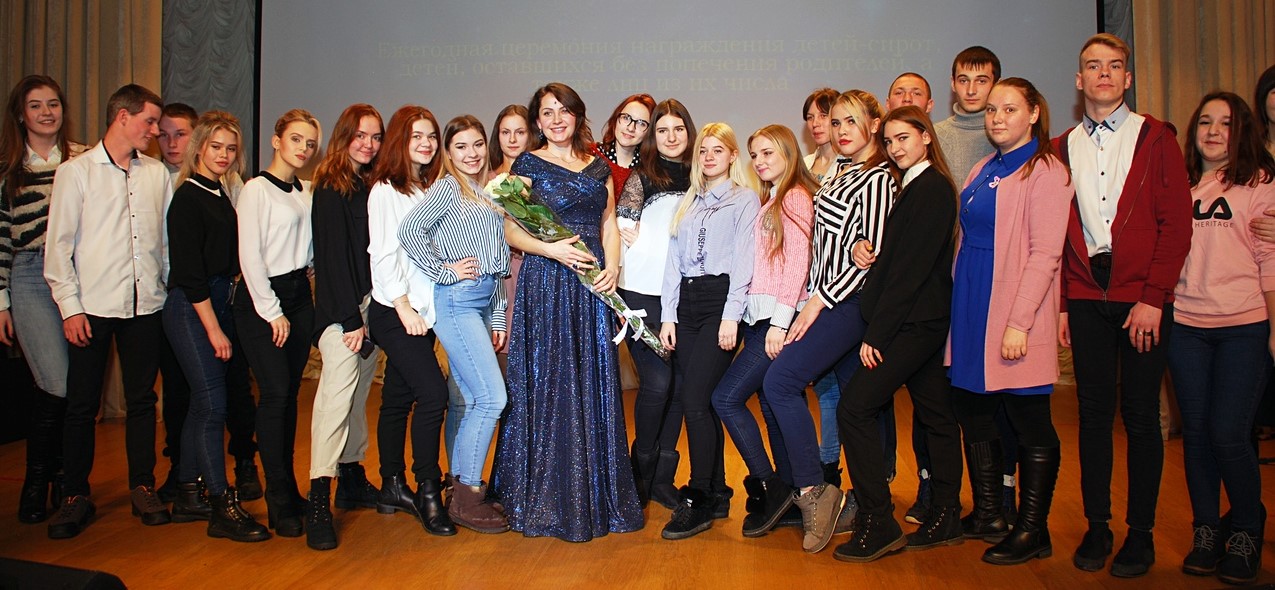 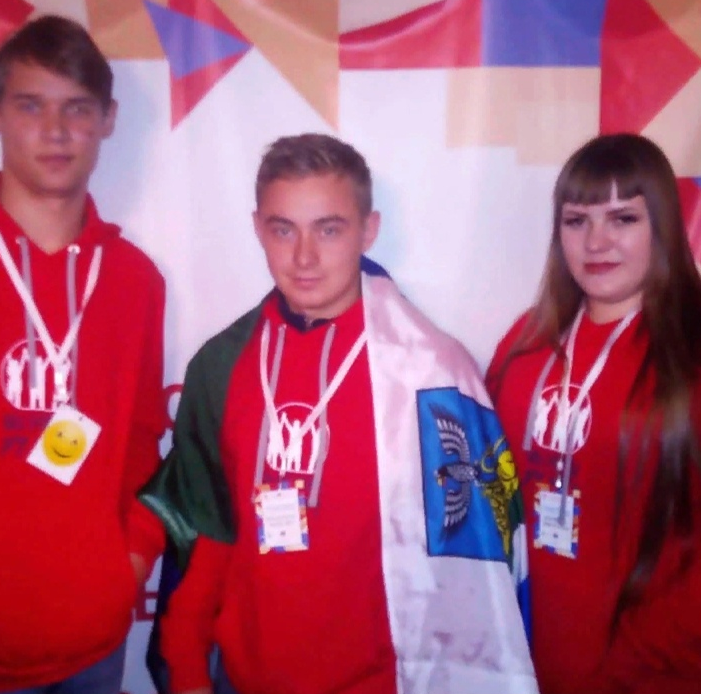 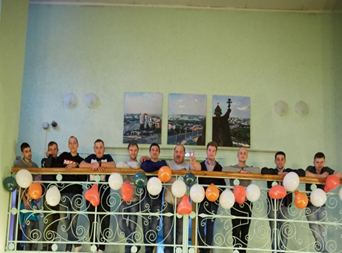 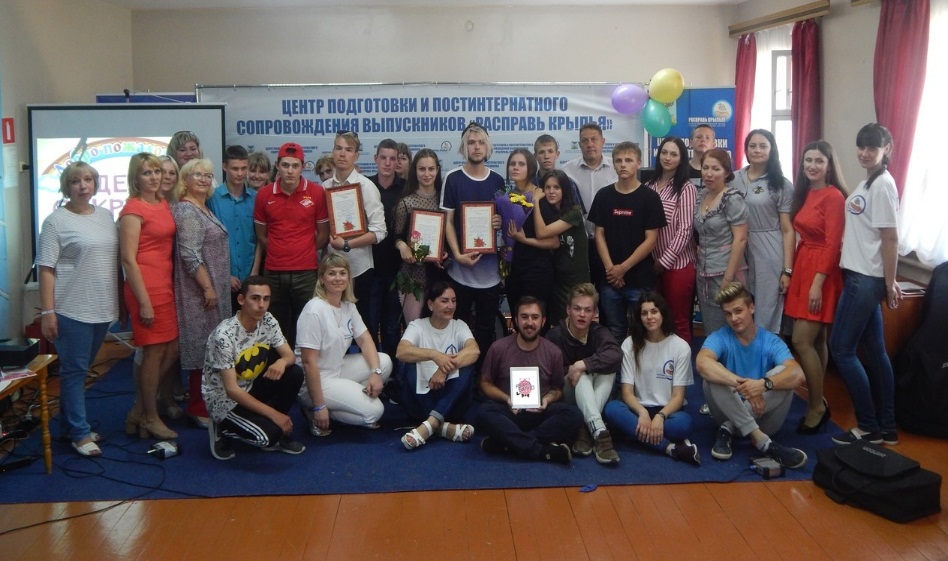 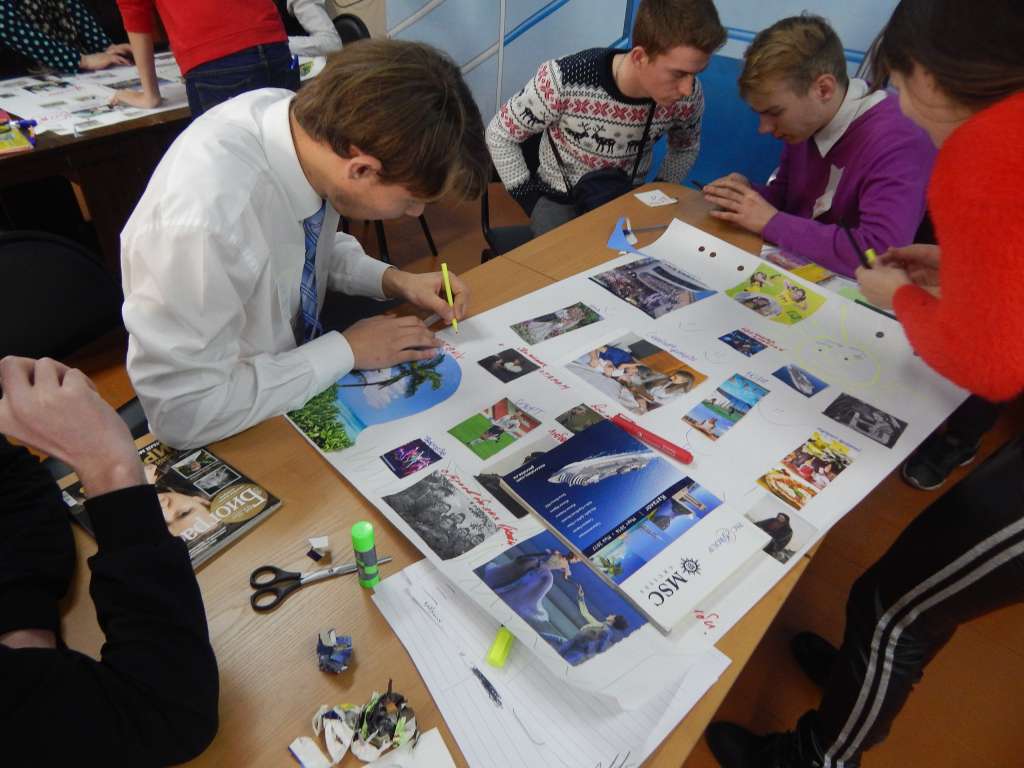 18
РЕЗУЛЬТАТ ПРОЕКТА:
создание региональной системы постинтернатного сопровождения в Белгородской области, направленной на оказание помощи детям-сиротам, детям, оставшимся без попечения родителей, попавшим в трудную жизненную ситуацию
Решение проблем адаптации и социализации в обществе
Приобретение навыков самостоятельной жизни
Приобретение навыков самостоятельной жизни
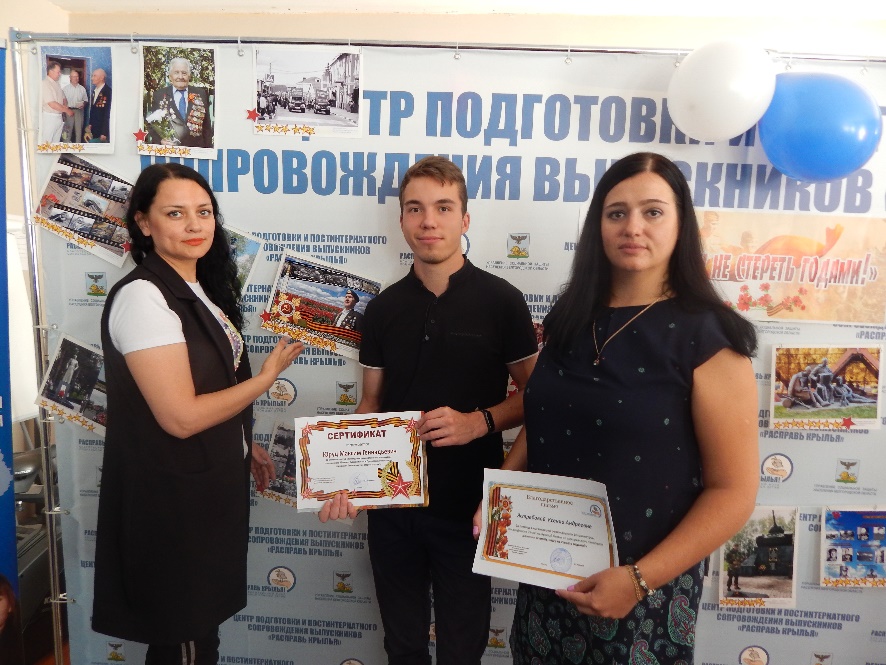 Постинтернатное сопрвождение
Выбор профессии или возможность трудоустройства
Реализация законных прав и интересов
19
Поставщик социальных услуг – организация, осуществляющая стационарное социальное обслуживание
Управление социальной защиты населения Белгородской области
Комплексный центр социального обслуживания
Схема взаимодействия региональной системы 
сопровождения в Белгородской области
путевка
реестр
МуСС
ГБУ «Центр подготовки и постинтернатного сопровождения выпускников «Расправь крылья»
информация
Организация и сопровождение деятельности
Договор о предоставлении социальных услуг
обязательный характер
Рекомендательный характер
Управление социальной защиты населения (по месту жительства, регистрации)
Выпускник
Индивидуальная программа социальных услуг
Проект типового положения о создании муниципальной службы сопровождения
Заявление о признании нуждающимся в социальном обслуживании
Договор социального сопровождения
20
Информационная система «ВЫПУСКНИК   ПЛЮС» (ИС) -                      электронный документ в формате Access для организации учёта численности выпускников и мониторинга их социальной адаптации
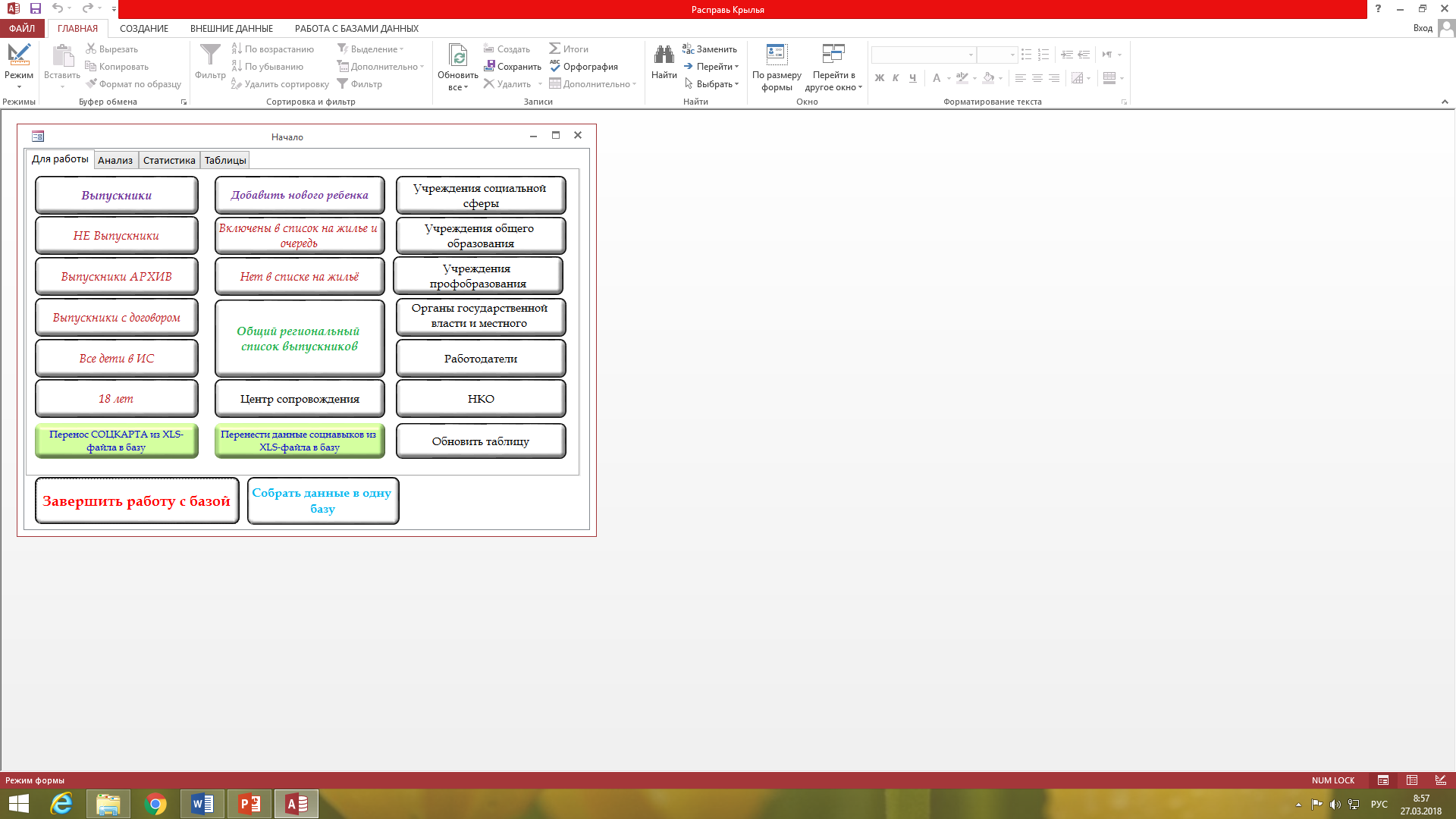 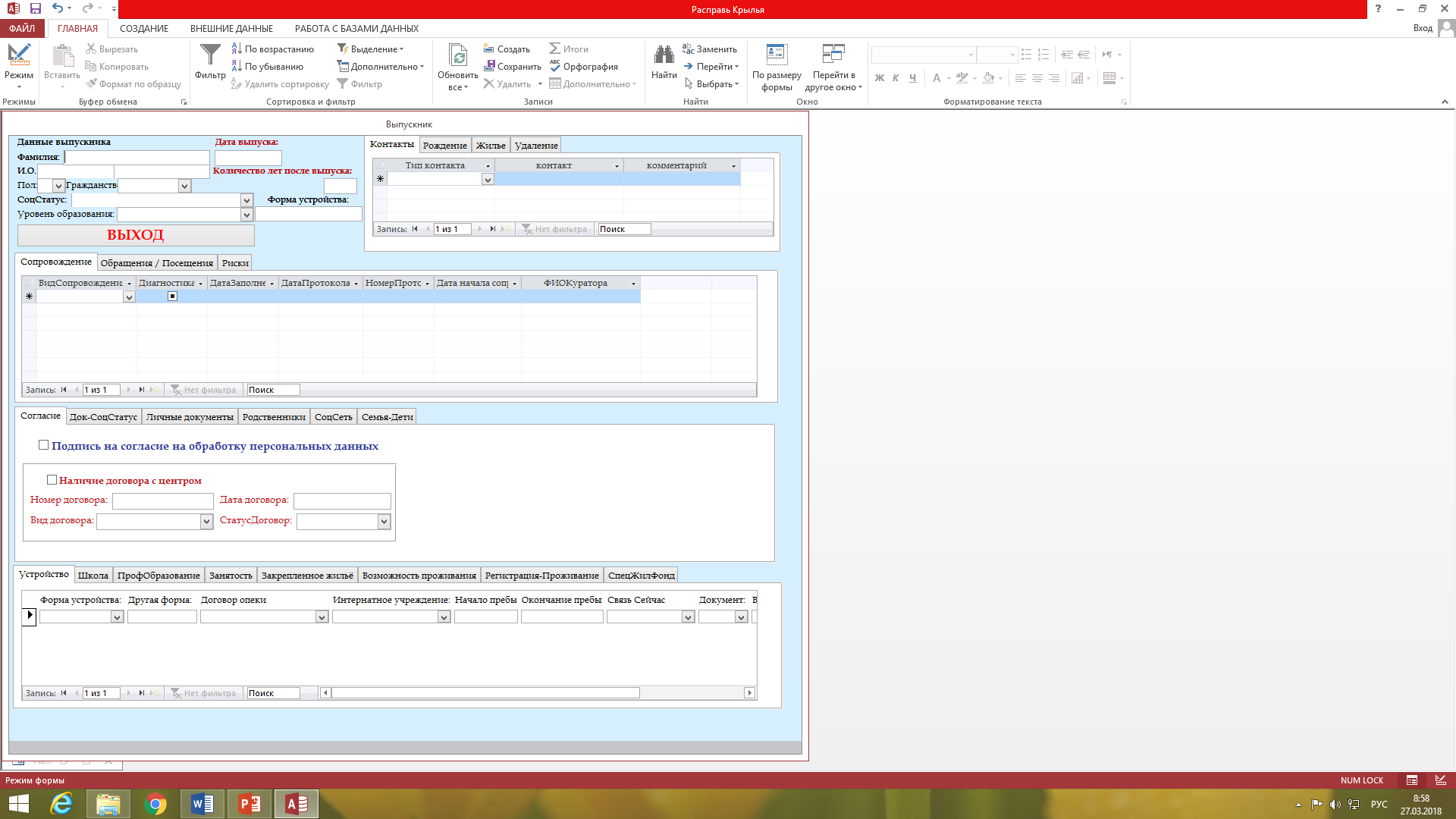 21
22
Закон Белгородской области от 18.06.2020 N 492 "О постинтернатном сопровождении в Белгородской области" (принят Белгородской областной Думой 10.06.2020)
содействие приобретению навыков адаптации в обществе;
содействие реализации права на жилище;
НАПРАВЛЕНИЯ 
ОКАЗАНИЯ ПОМОЩИ
содействие получению дальнейшего образования;
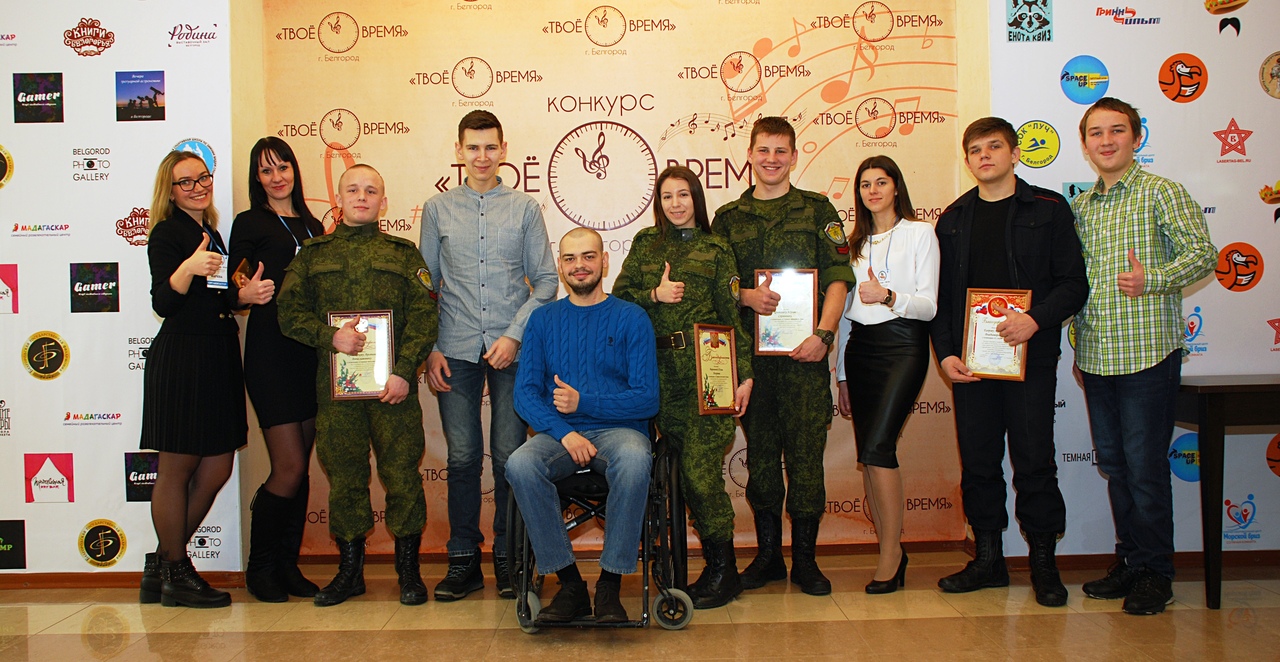 содействие трудоустройству;
содействие организации досуга
23